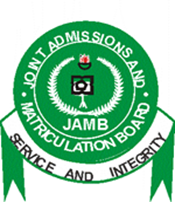 to a Critical Stakeholders Meetingon Plans & Modalities for the Sale & Registration of  2018 UTME Application
Wednesday, 15th November, 2017
1
STAKEHOLDERS
National Assembly

Educational Institutions / Regulatory Agencies 

CBT Centres (Public & Private)

Parents (NAPTAN)

Teachers (ANCOPSS)

Candidates

Labour (ASUU/ASUP/COEASU/NASU)

Students (NANS)

Civil Society Groups & Media
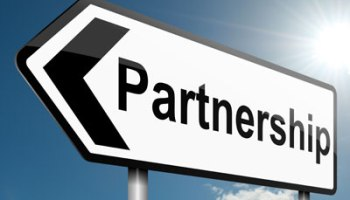 For 2017 UTME
For the 2017 Registration exercise, ePINs were sold through Banks and partner Institutions

JAMB implemented a  central ePIN vending system

Other channels employed included switches                     like Remitta & Interswitch

Registration was essentially for a period of one month (with 2 weeks Federal House of Representative extension)
3
Observed/Abuse for the                                 2017 UTME by CBT Centres
Extortion of candidates during profile/email creation at cyber cafes

Sale of eBrochure & eSyllabus CDs to candidates meant to be free

Collection of gate fee at CBT Centres

Sale of Reading Text

Usage of CBT centre emails & Telephone numbers for candidates
4
Observed/Abuse for the                                 2017 UTME by CBT Centres (cont’d)
CBT Extortion of candidates – charging fees above the approved rate

Subletting Access Codes to cyber cafes

Going outside their registered locations to register candidates, on & off line

Dualisation of biometric capturing to multiple persons thereby encouraging Multiple Registration
5
For the Coming Examination
Candidates can start registration from home to 
prevent extortion
www.jamb.gov.ng
Prospective Candidates are expected to have visited the JAMB Website ahead of Registration to study 2018 ebrochure
REGISTRATION PROCESSProfile Creation from Home by Candidates Using Cellphones – Text (SMS)
Sends his/her Surname, First Name & Middle Name (where applicable). This should be maximum of 38 characters + 2 spaces between names = 40 characters in all to JAMB short code of  55019

One cell number (mobile number) can be used by one candidate only

A confirmation code  of 10 characters is received by the candidate on the same telephone number which will be used to procure the ePIN
PROFILE SELF HELP IN CASE OF MISTAKE / LOSS
To correct a mistake in candidate’s name, resend a text message (from the registered number)           “CORRECT Surname First name Middlename” to 55019 

To retrieve a lost confirmation code, resend a text message (from the registered number)                    “RESEND” to 55019
JAMB ePIN SELLING POINTS
Participating Banks

Mobile Money Operators including eTranzact 
       (Paga, Cellulant, Teasy Mobile e.t.c.)

Registered Microfinance Banks – 
       (Ifesowapo, Regent, FUDMFB, Welfare MFB)

Online Payment – Remita & Interswitch (Switches)

POS (Citi-Serve)

ATM (Interswitch)

USSD (NIBSS & ERCAS) – for mobile (Internet/online) banking
Duties of Participating Financial Institutions at the CBT Centres
Collect the confirmation code  from candidates phone

Collect payment and issue ePINs

Facilitate POS Payments if necessary

Provide Evidence of Payments

Collection of Centre Service Fees if requested by the Centre
11
PAYMENT THROUGH BANKS INCLUDING MICROFINANCE BANKS
Present confirmation code and pay by cash or card


ePIN is delivered to the candidate’s unique telephone number
PAYMENT THROUGH POS(CITI-SERVE)
This is available at State Offices of JAMB + CBT Centres, Other POS Outlets & any CBT Centre that demands it

Present confirmation code & pay by card

ePIN is then delivered to the candidate’s unique telephone number
PAYMENT THROUGH MOBILE MONEY OPERATORS INCLUDING eTranzact
This is available at CBT Centres & Other Agent Outlets

Present confirmation code & pay by cash

ePIN is then delivered to the candidate’s unique telephone number
PAYMENT USING ATM
This is available at all ATM outlets of participating Banks (Interswitch Channel)

Select Bill Payment & then pick JAMB

Enter confirmation code & pay

ePIN is then delivered to the candidate’s unique telephone number
ONLINE PAYMENTS USING REMITA / INTERSWITCH
Log on to JAMB website: www.jamb.gov.ng 

Click Registration

Enter confirmation Code

Select payment Method e.g. Interswitch or Remita

Make payment

ePIN is then delivered to the candidate’s unique telephone number
PAYMENTS USING USSD (NIBSS / ERCAS)
Dial USSD code (e.g. *565*6#)

Enter confirmation code

Select bank & follow the prompts to complete payment 

ePIN is then delivered to the candidate’s unique telephone number
PAYMENT SELF HELP
If ePIN is not Received or Lost , send a text message from the registered telephone number “UTMEPIN” or “DEPIN” to 55019 for UTME or DE respectively

The ePIN would then be retrieved
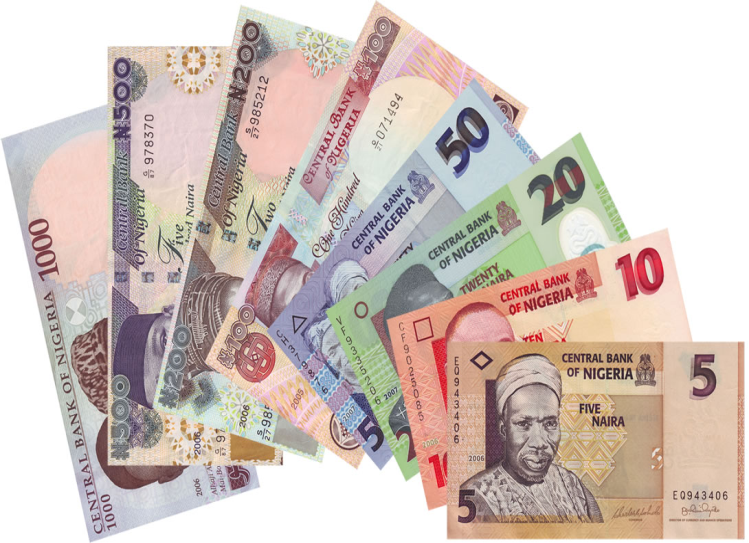 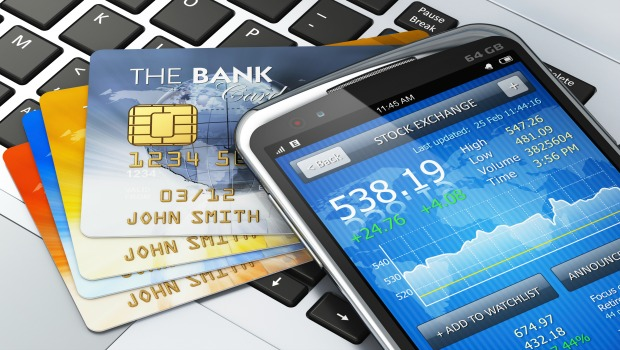 After payment…
After successful payment & obtaining ePIN, candidate should proceed to any of the accredited CBT Centres to complete his/her own registration
REGISTRATION PROCESSAt CBT Centres
Candidate is expected to pay not more than N700.00 as Service Charge to the CBT Centre
Provides biodata
choice of institutions and programmes
UTME subjects
Picture capture (no passport photography
Biometric capture
Print Registration Slip using biometric authentication
Collect reading text & CD
Payment & Registration Flow
Use text to create profile from your phone
(only one number per candidate)
Receive confirmation code in your phone
Register with your ePIN at any CBT Centre
Buy form ePIN using the code in your phone
55019

Tinubu Adamu Rochas
650 
CBT Centres
Participating Banks
Mobile Money Operators 
Registered Microfinance
Online Payment
POS
ATM
USSD
21
conclusion
22
23